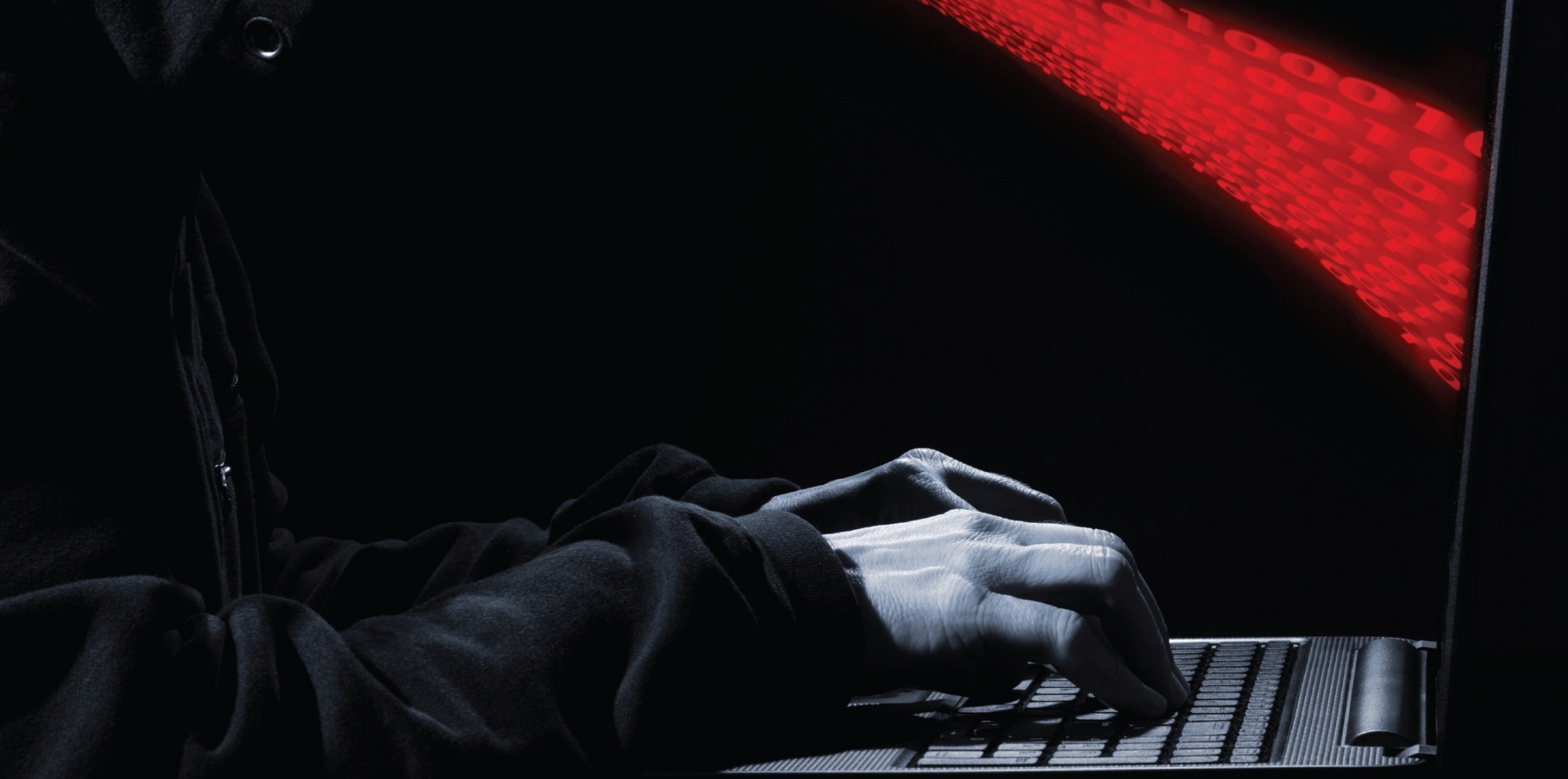 Cyber Security: 
Implications of recent breaches

MENOG April 2015
English  http://www.pgicyberacademy.com/  Arabic http://ar.pgicybertraining.com
Cyber attacks dominating the news
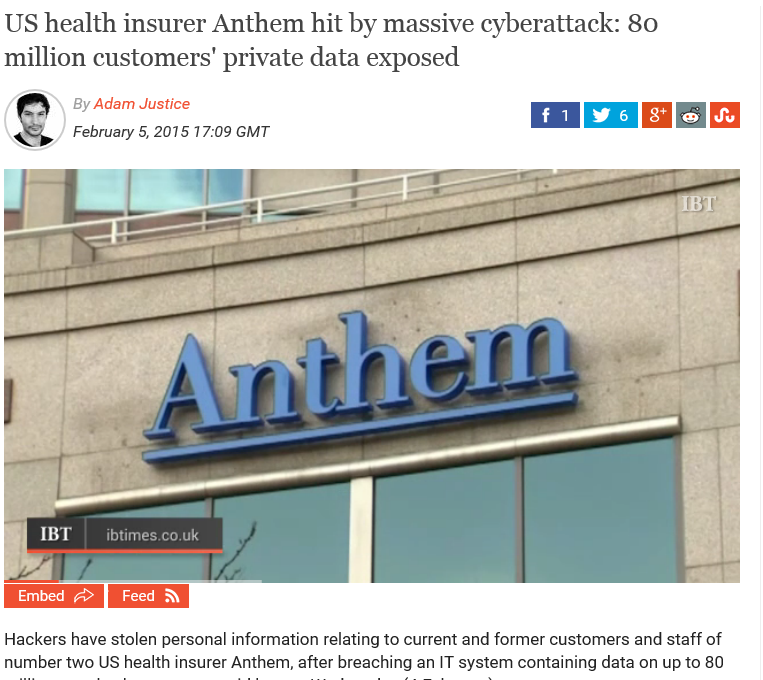 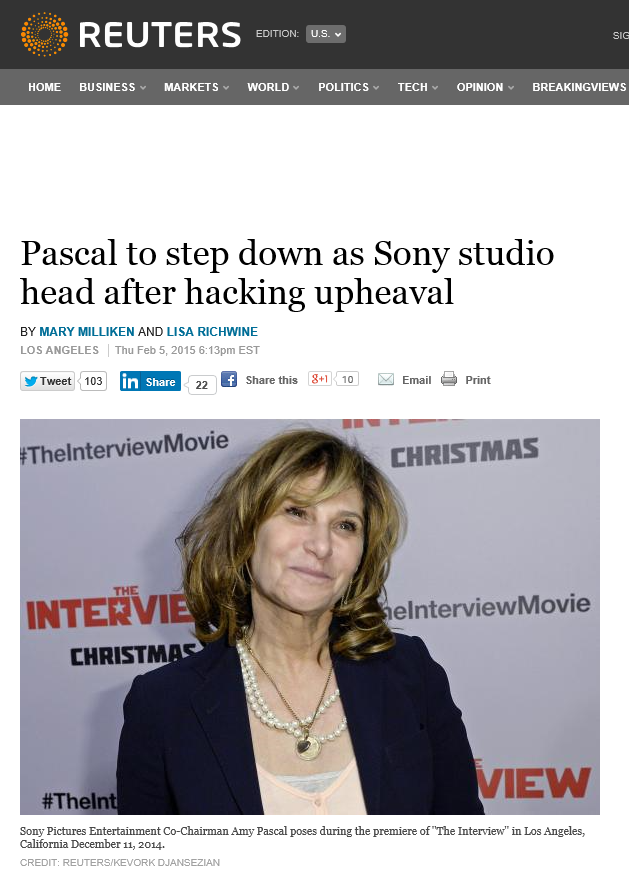 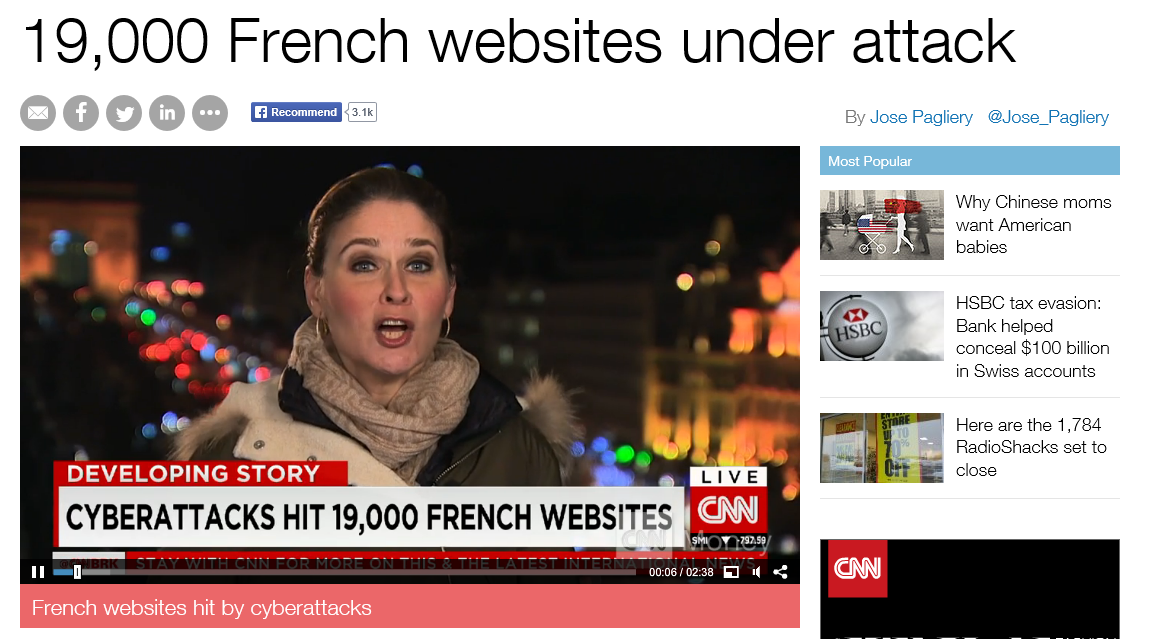 English  http://www.pgicyberacademy.com/ 
Arabic http://ar.pgicybertraining.com
Financial services are a major target
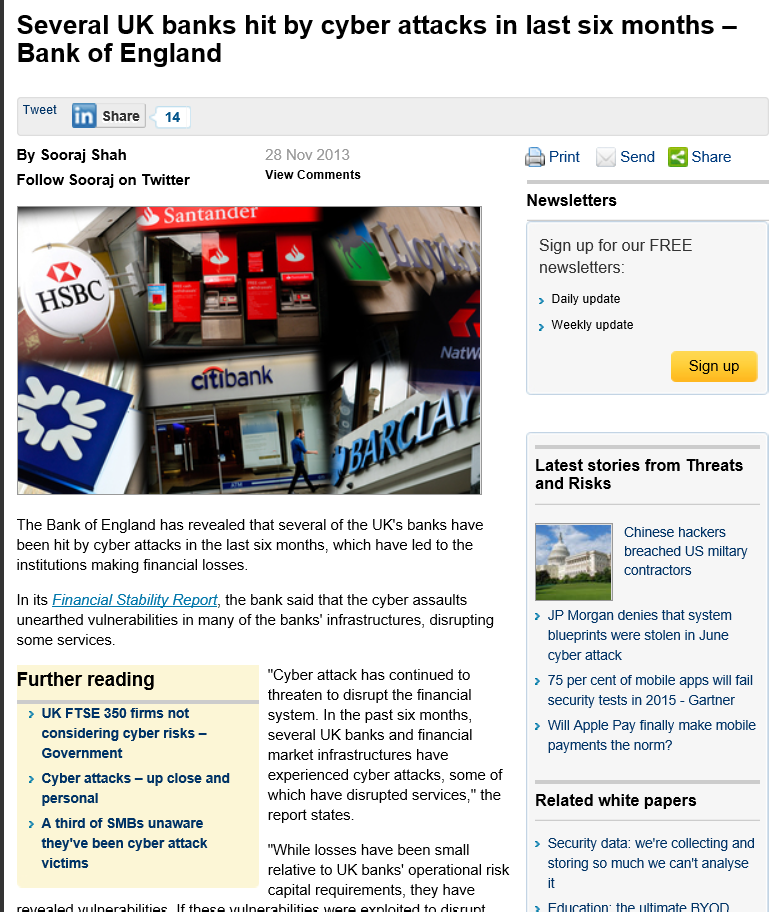 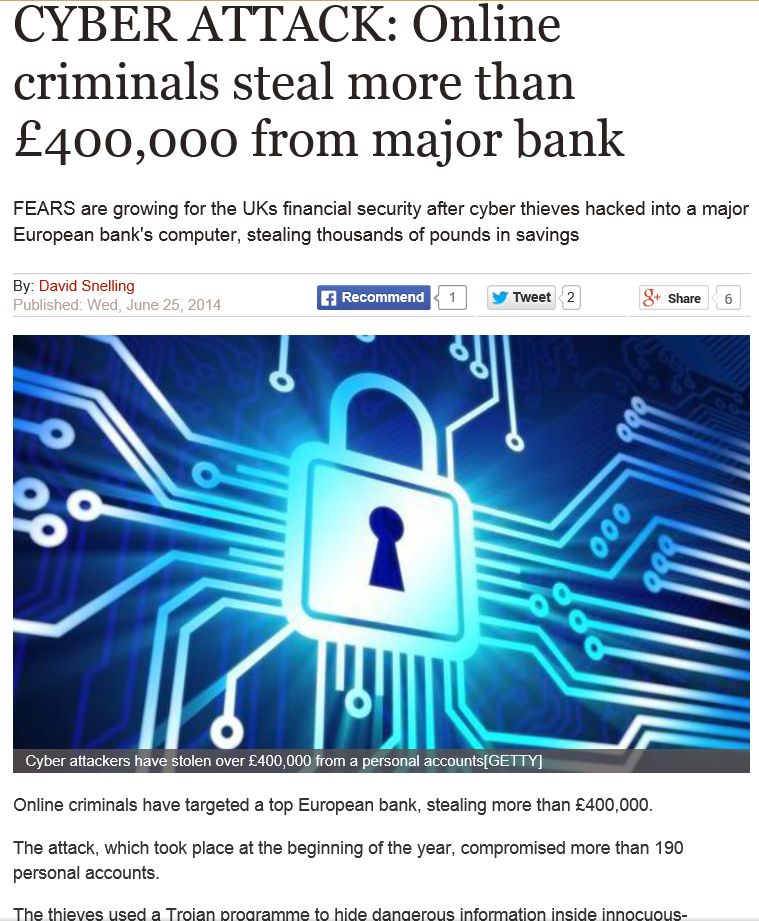 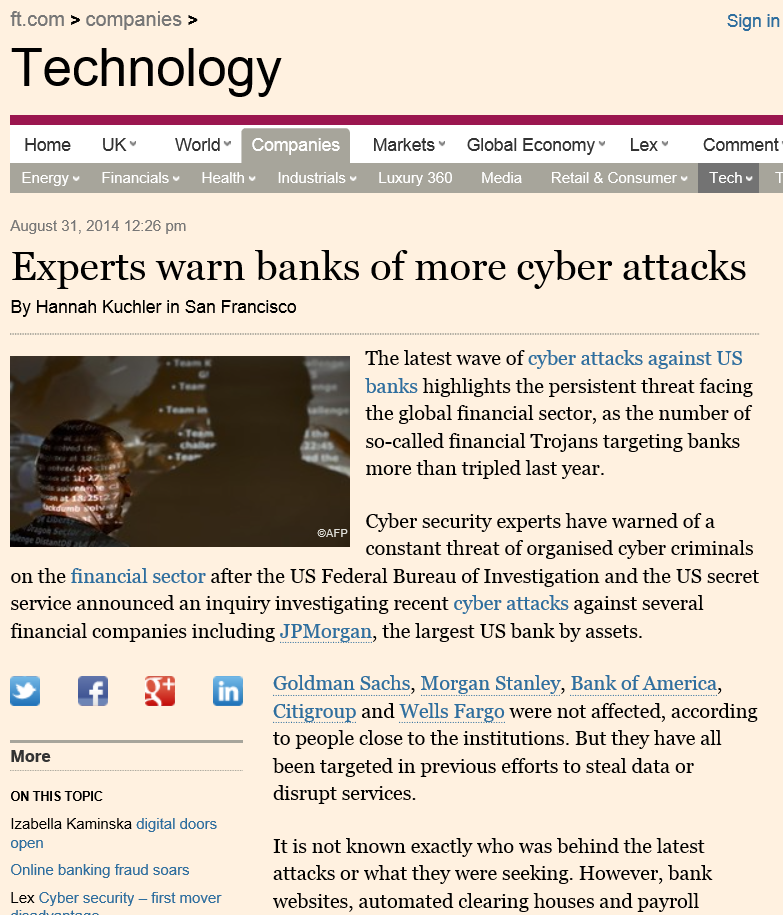 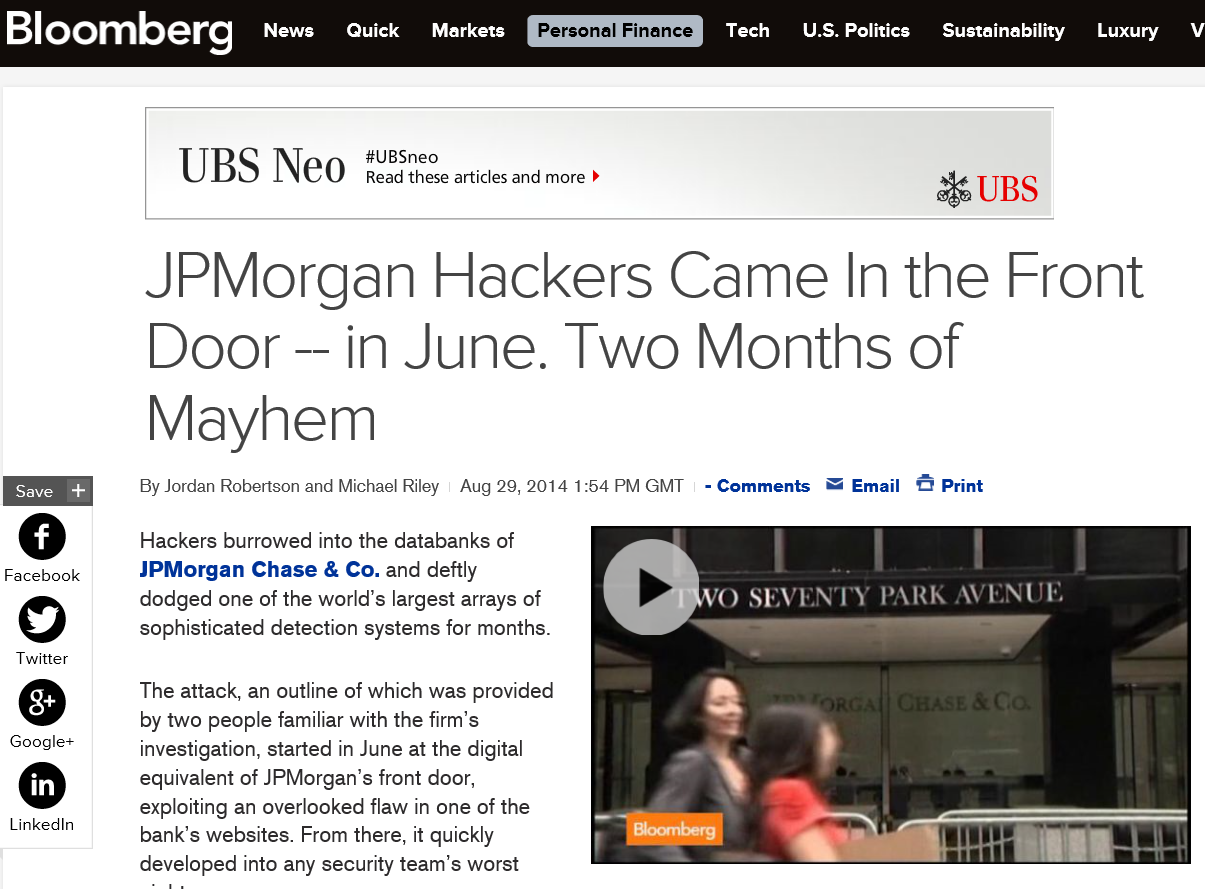 English  http://www.pgicyberacademy.com/ 
Arabic http://ar.pgicybertraining.com
With traditional perpetrators
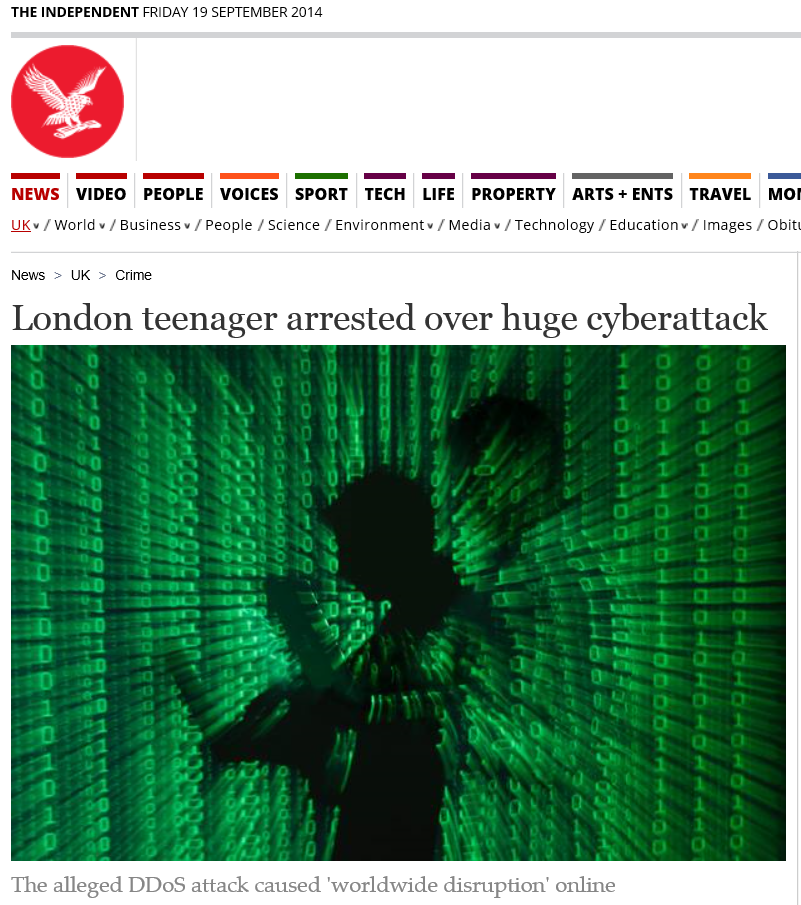 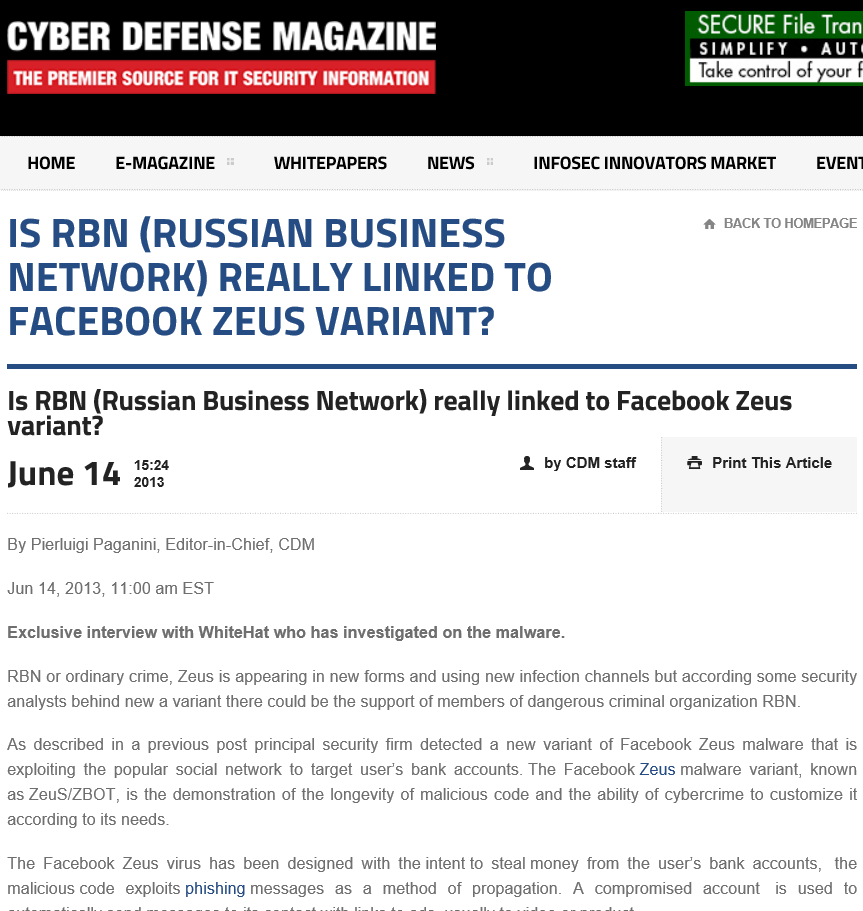 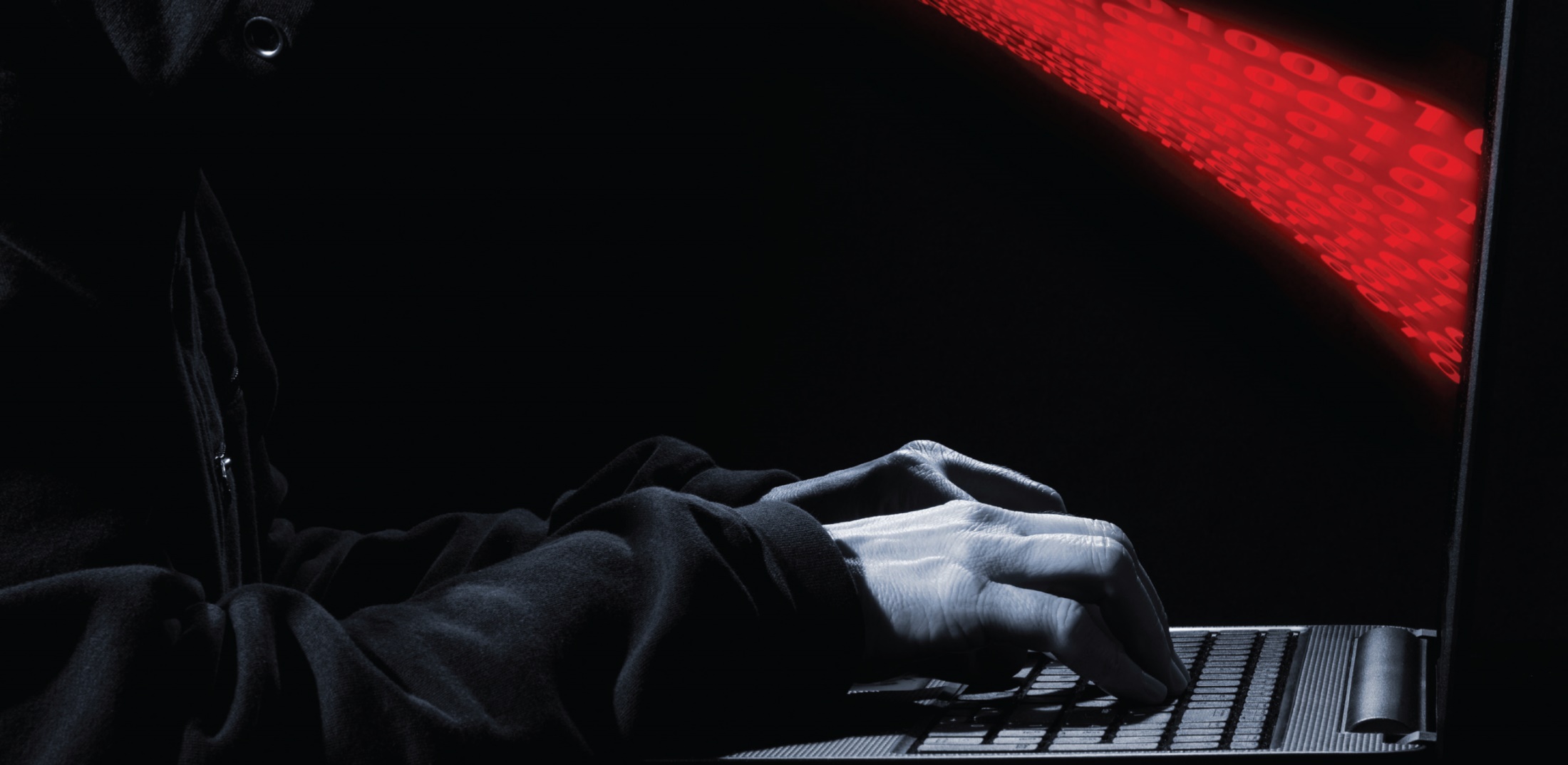 Petty criminals
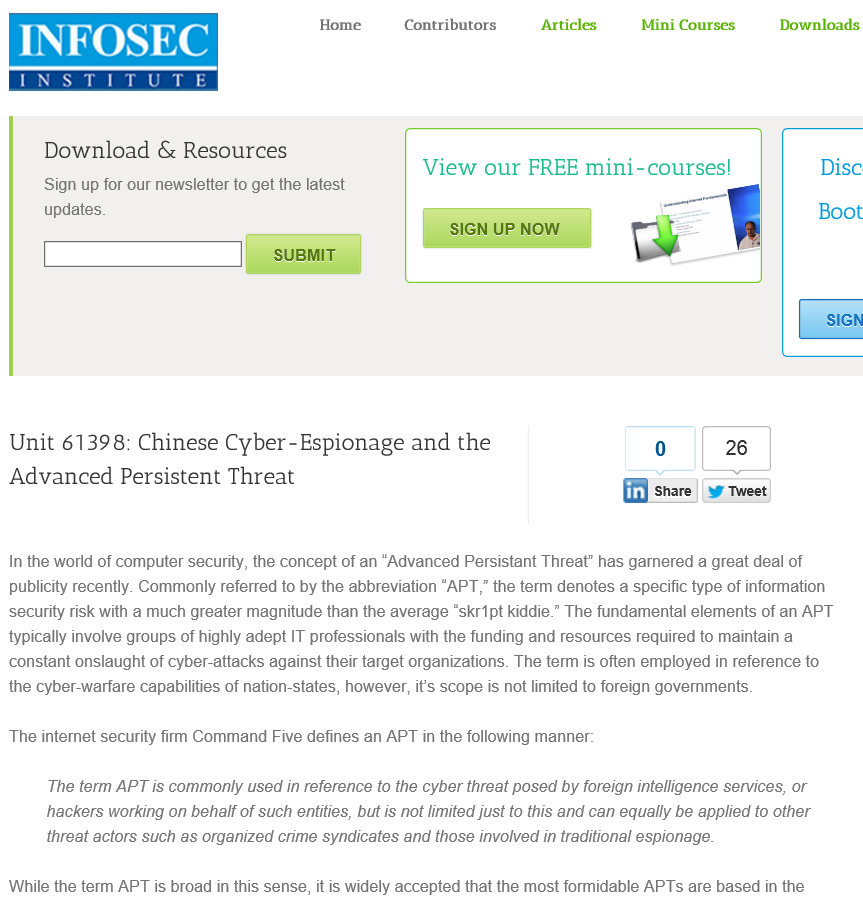 Organised crime
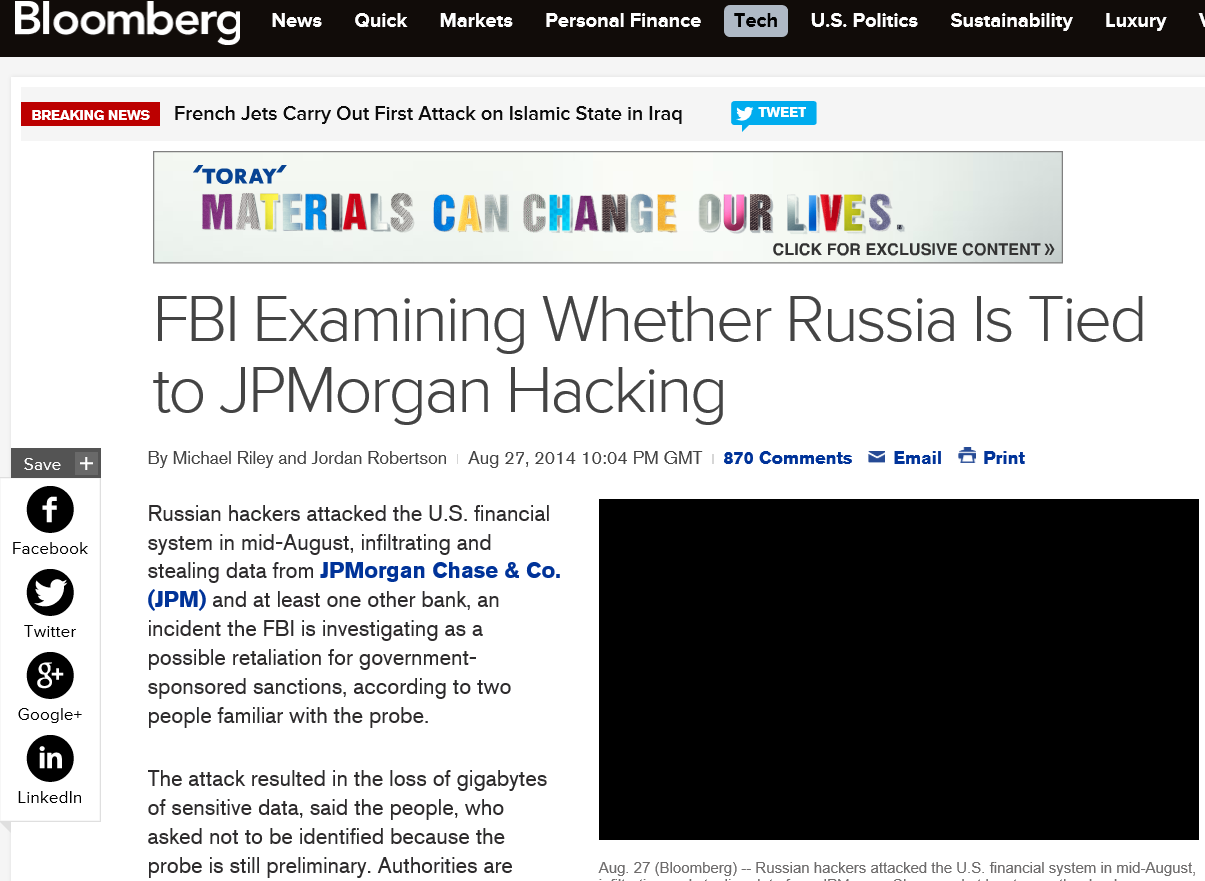 Governments
English  http://www.pgicyberacademy.com/ 
Arabic http://ar.pgicybertraining.com
Their targets and MO evolve
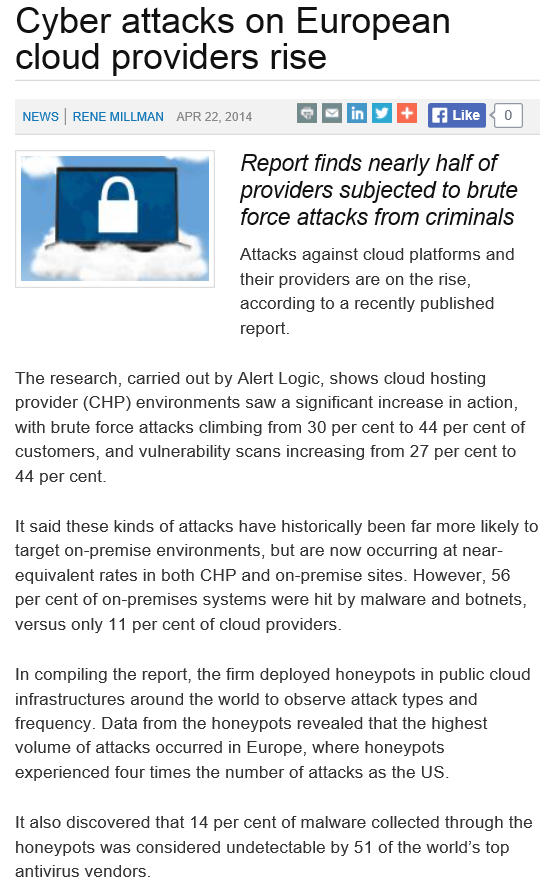 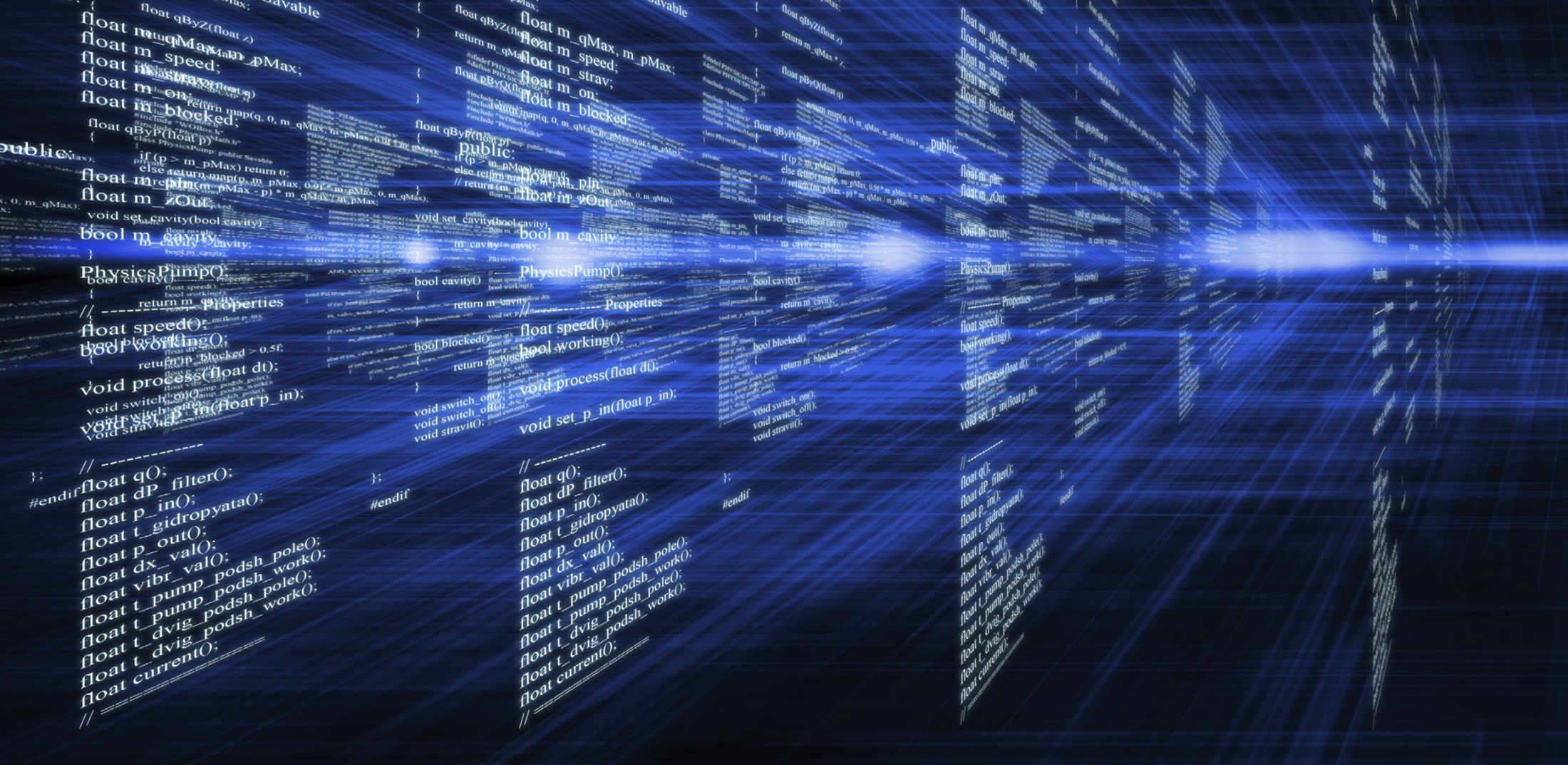 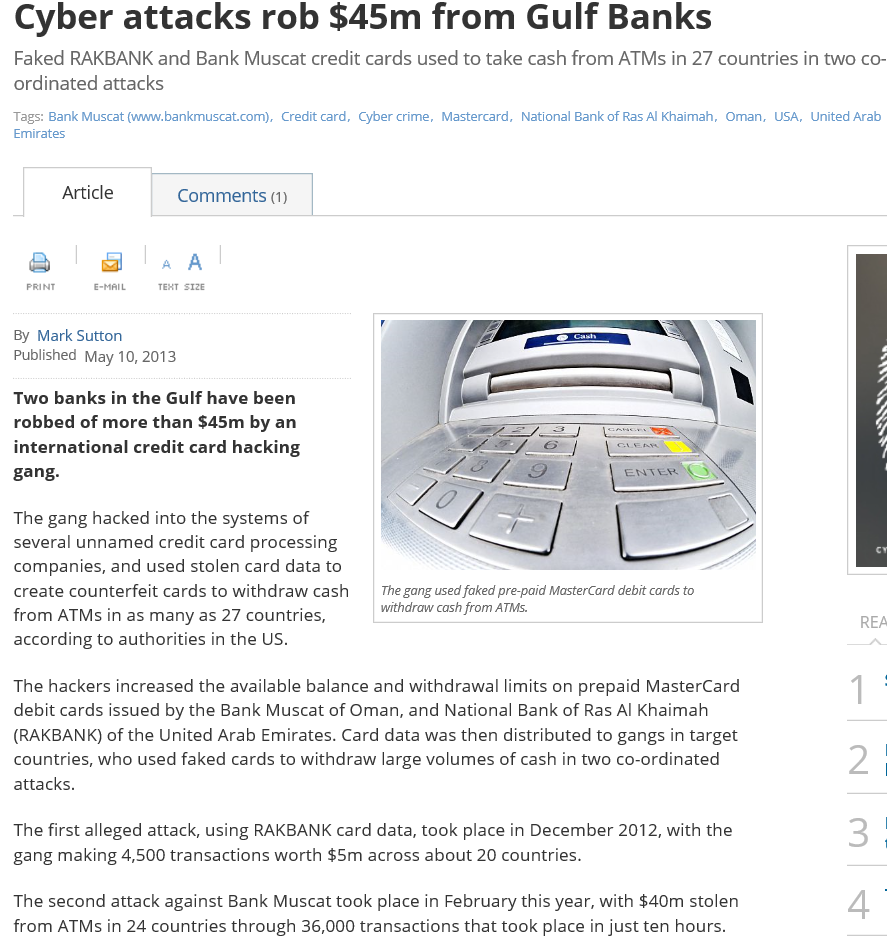 Attackers follow data into the cloud
Developing countries and mid tier banks
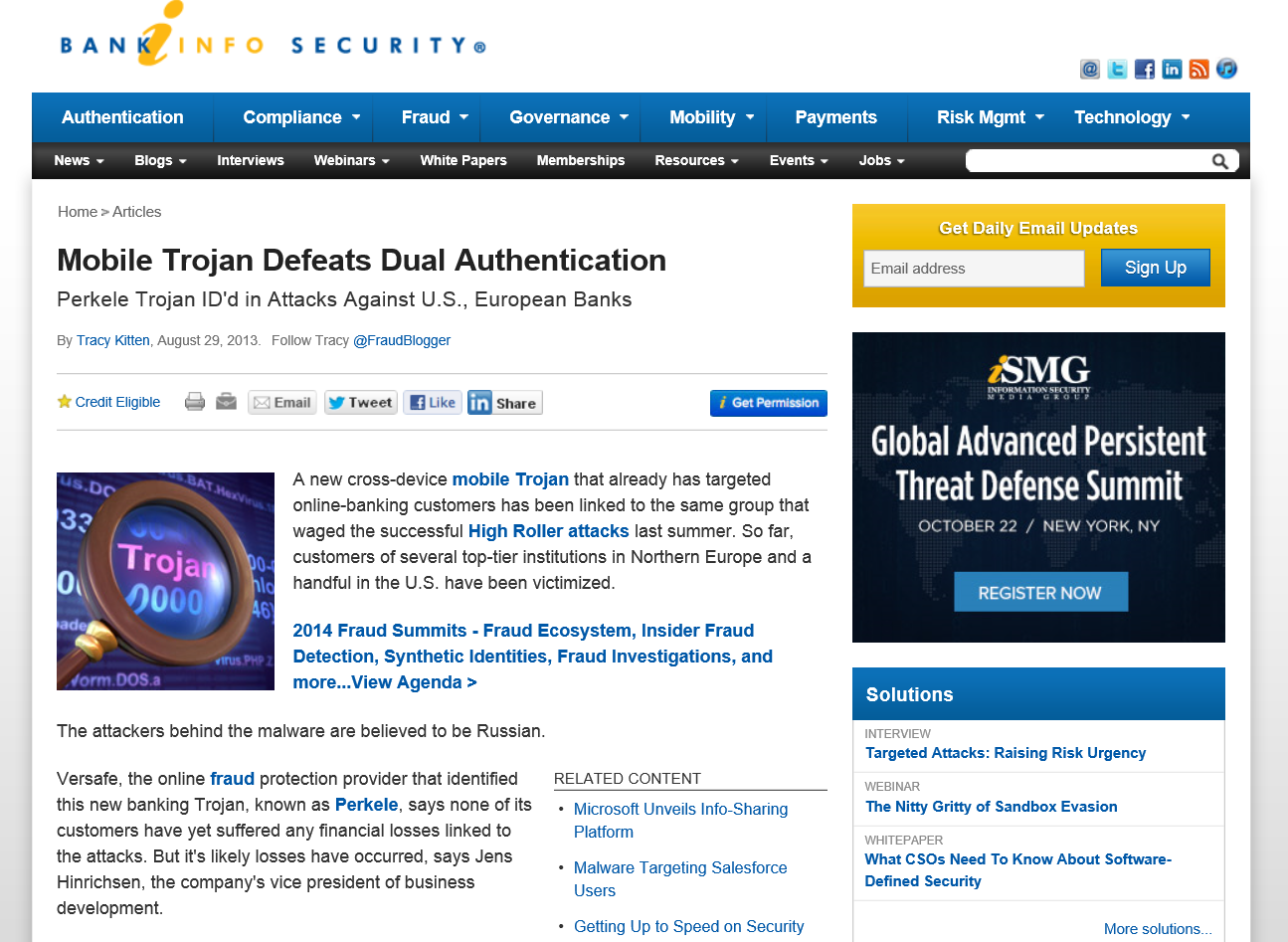 Mobile platform vulnerabilities
English  http://www.pgicyberacademy.com/ 
Arabic http://ar.pgicybertraining.com
Users don’t help
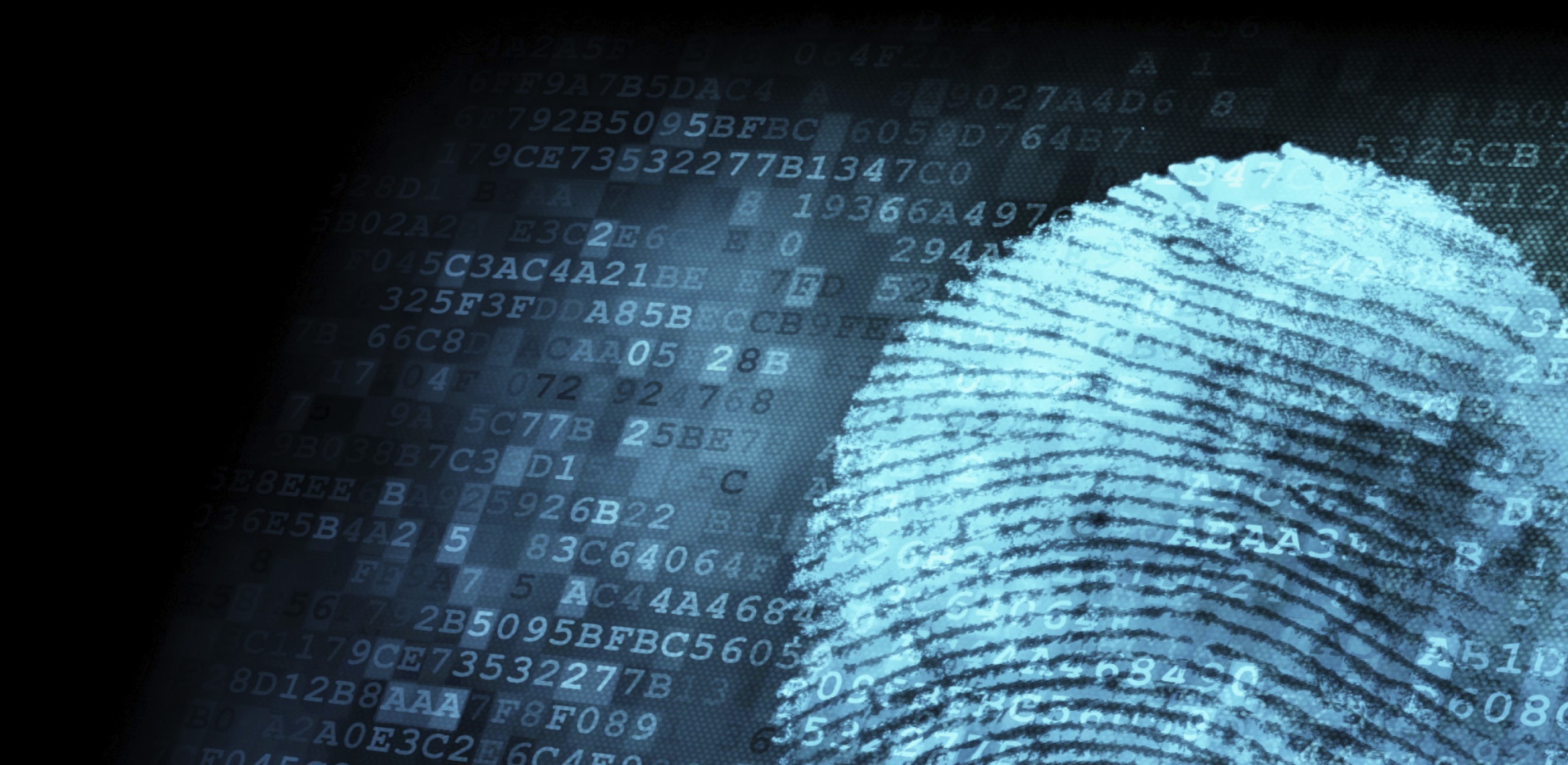 67% of cyber espionage attacks in 2014 started with a phishing e-mail – 20% fall for it

85% of cyber attacks would be unsuccessful if IT staff had taken basic steps

51% of the worst UK data breaches in 2013 were caused by staff error or misuse

49% of companies do not perform employee security-awareness training even though their annual losses are four times greater than those that do (PwC US)

50% of end-users have taken data from their company

69% of former employees can still access their systems

28% of passwords are breakable in 15 seconds
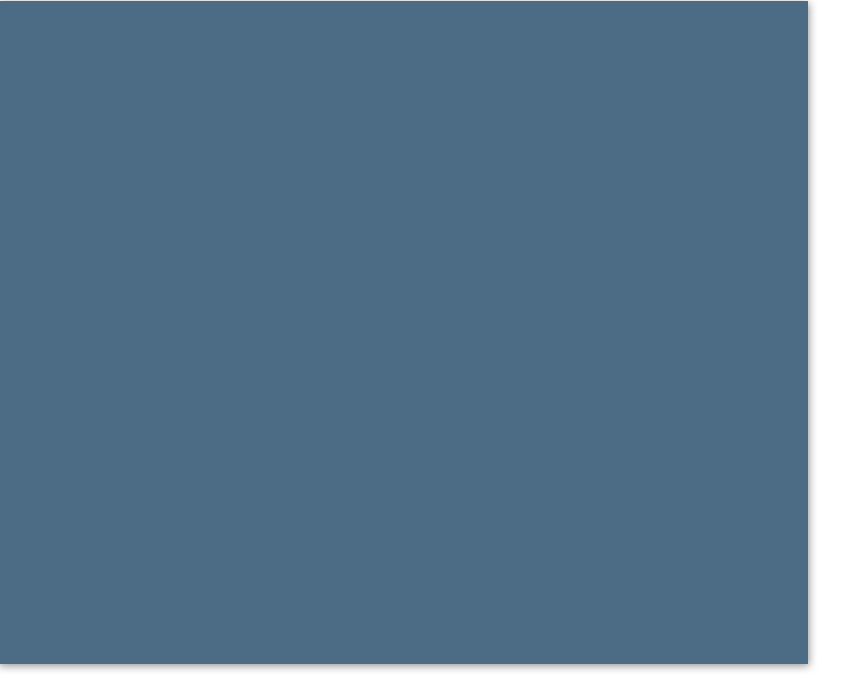 English  http://www.pgicyberacademy.com/ 
Arabic http://ar.pgicybertraining.com
… pursuing traditional objectives
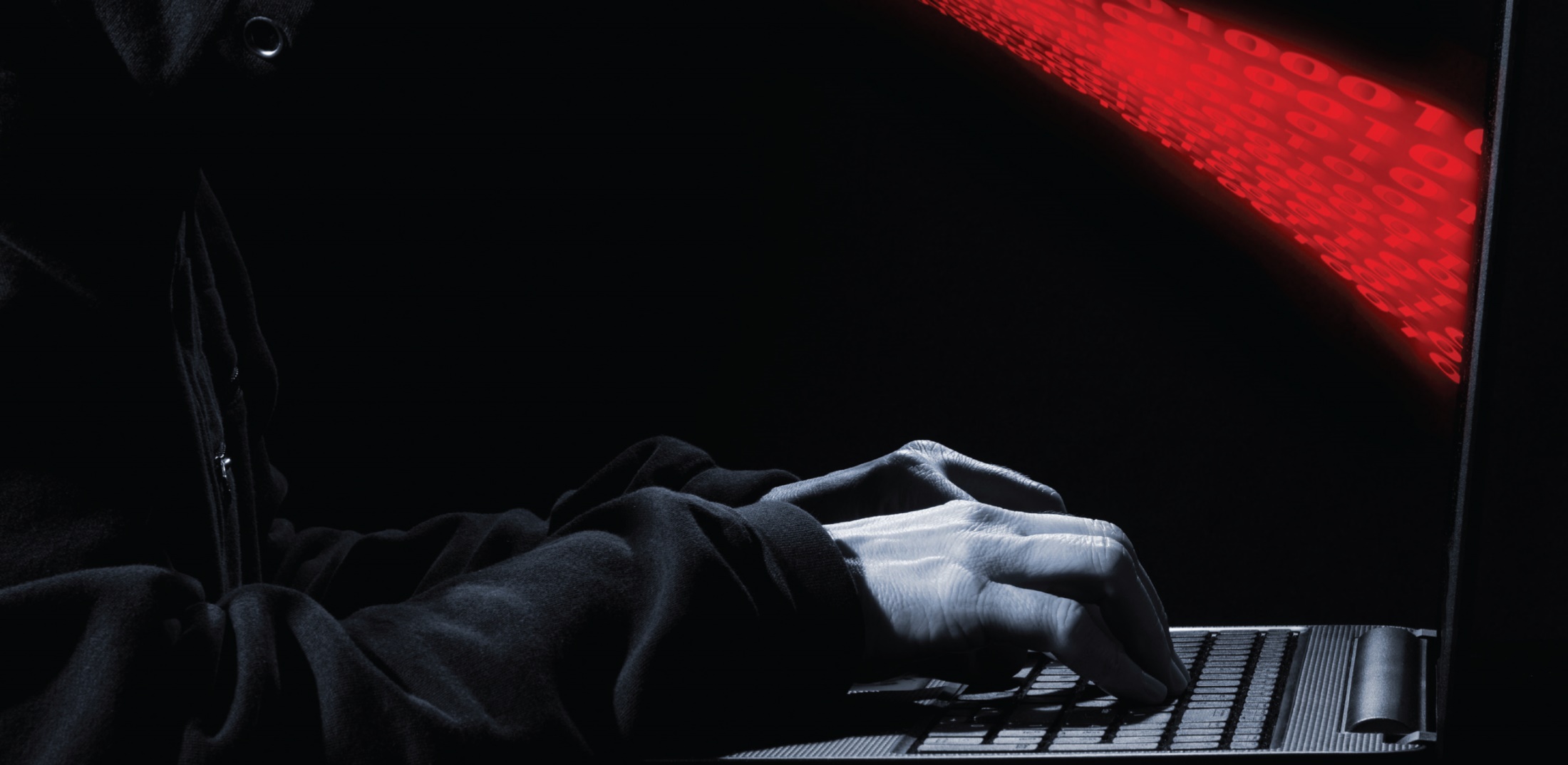 Making a point
Making money
Supporting geopolitical conflict
Pursuing national intelligence objectives
English  http://www.pgicyberacademy.com/ 
Arabic http://ar.pgicybertraining.com
Making money
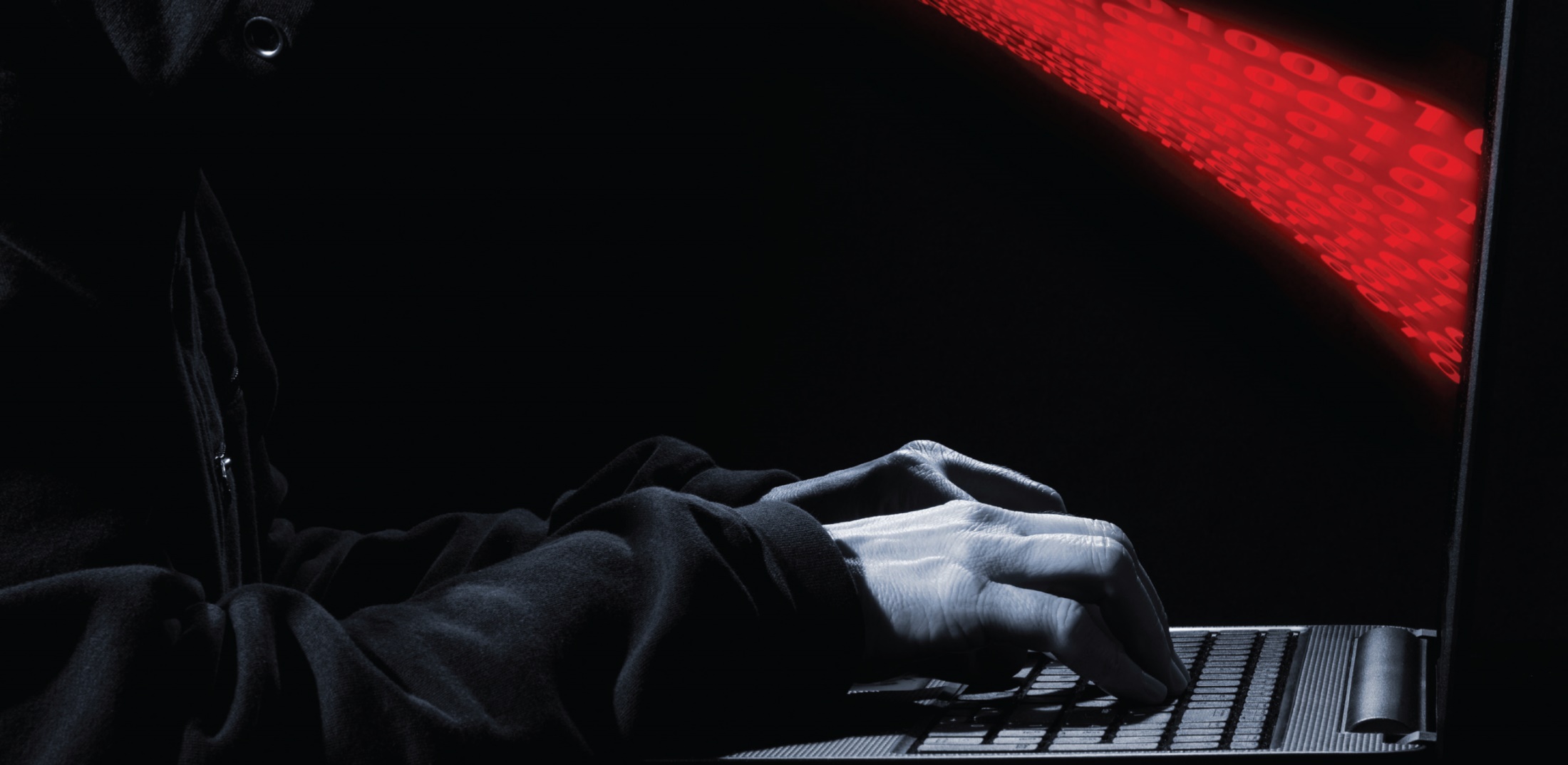 Stolen credit card details
Personal data theft
Ransom and extortion
Banking details
Market manipulation
Cyber fraud
English  http://www.pgicyberacademy.com/ 
Arabic http://ar.pgicybertraining.com
Looking ahead - targets
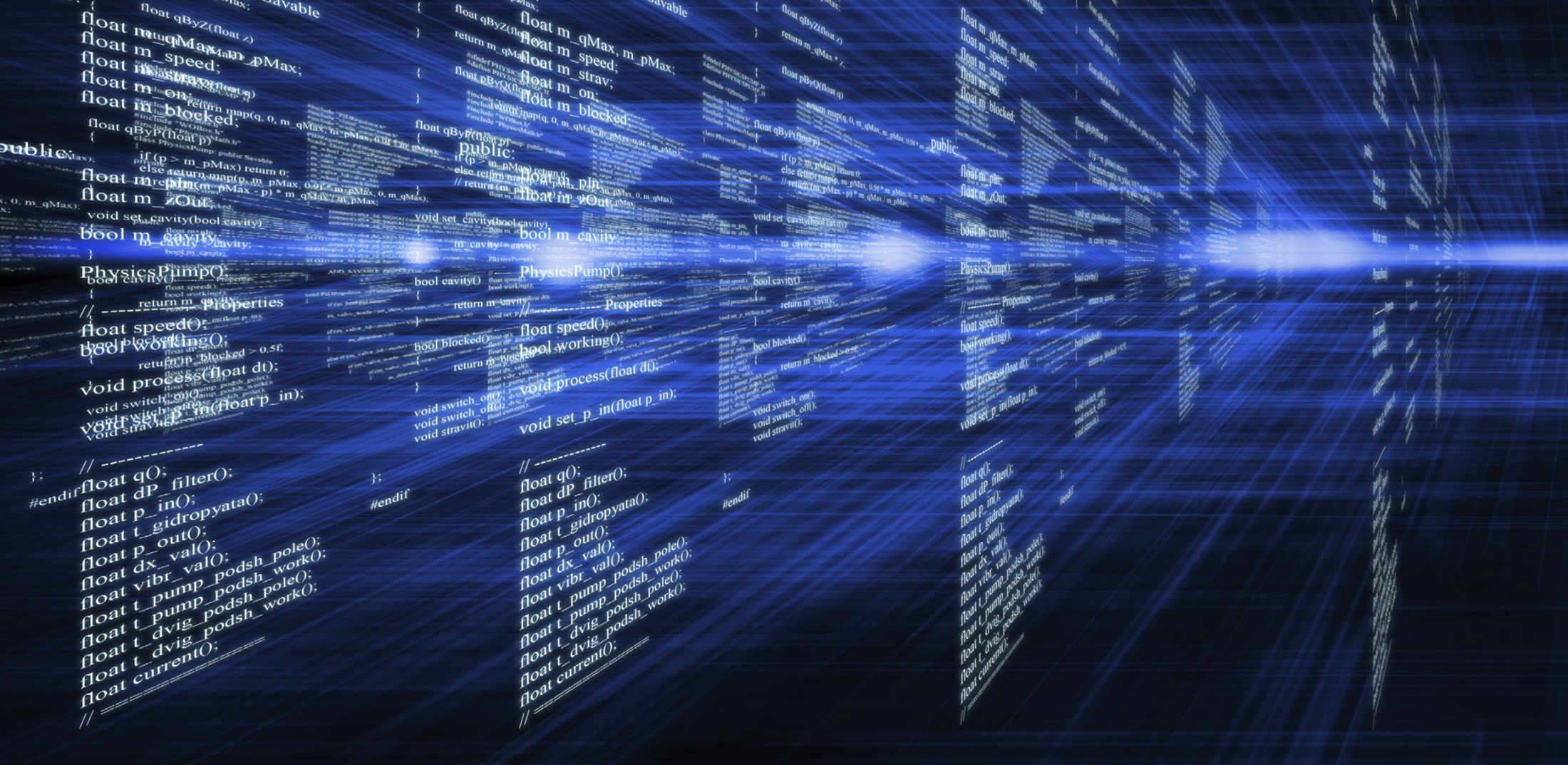 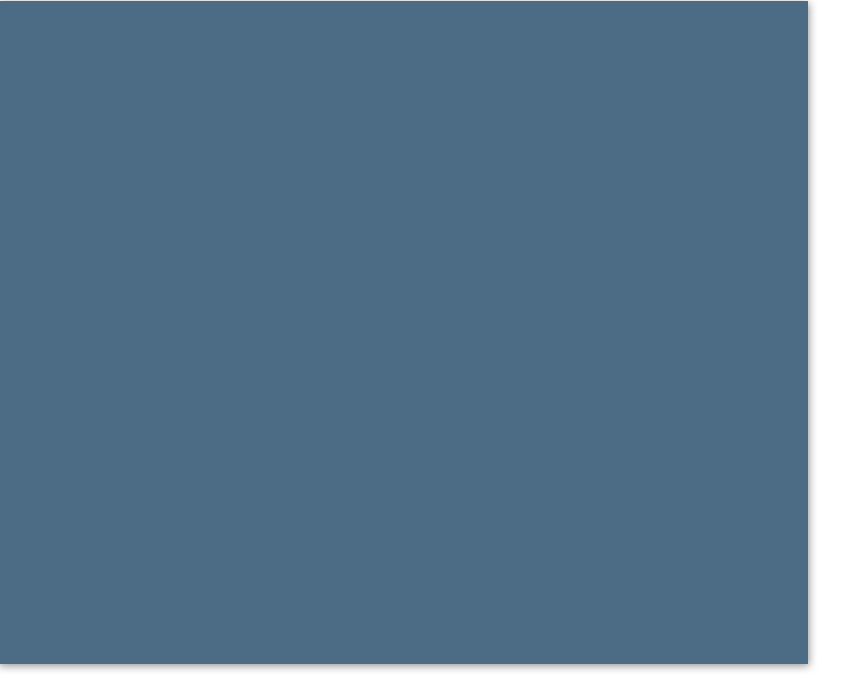 Attacks on banking systems
Point of sale attacks on credit cards 
Identity theft: Customer data , Patient and healthcare data 
SCADA targets - more obvious and lucrative thanks to IoT
Plus:
economic espionage
cyber skirmishes in support of conflicts
hacktivists interest in newsworthy events
English  http://www.pgicybertraining.com/ 
Arabic http://ar.pgicybertraining.com
Looking ahead - attacks
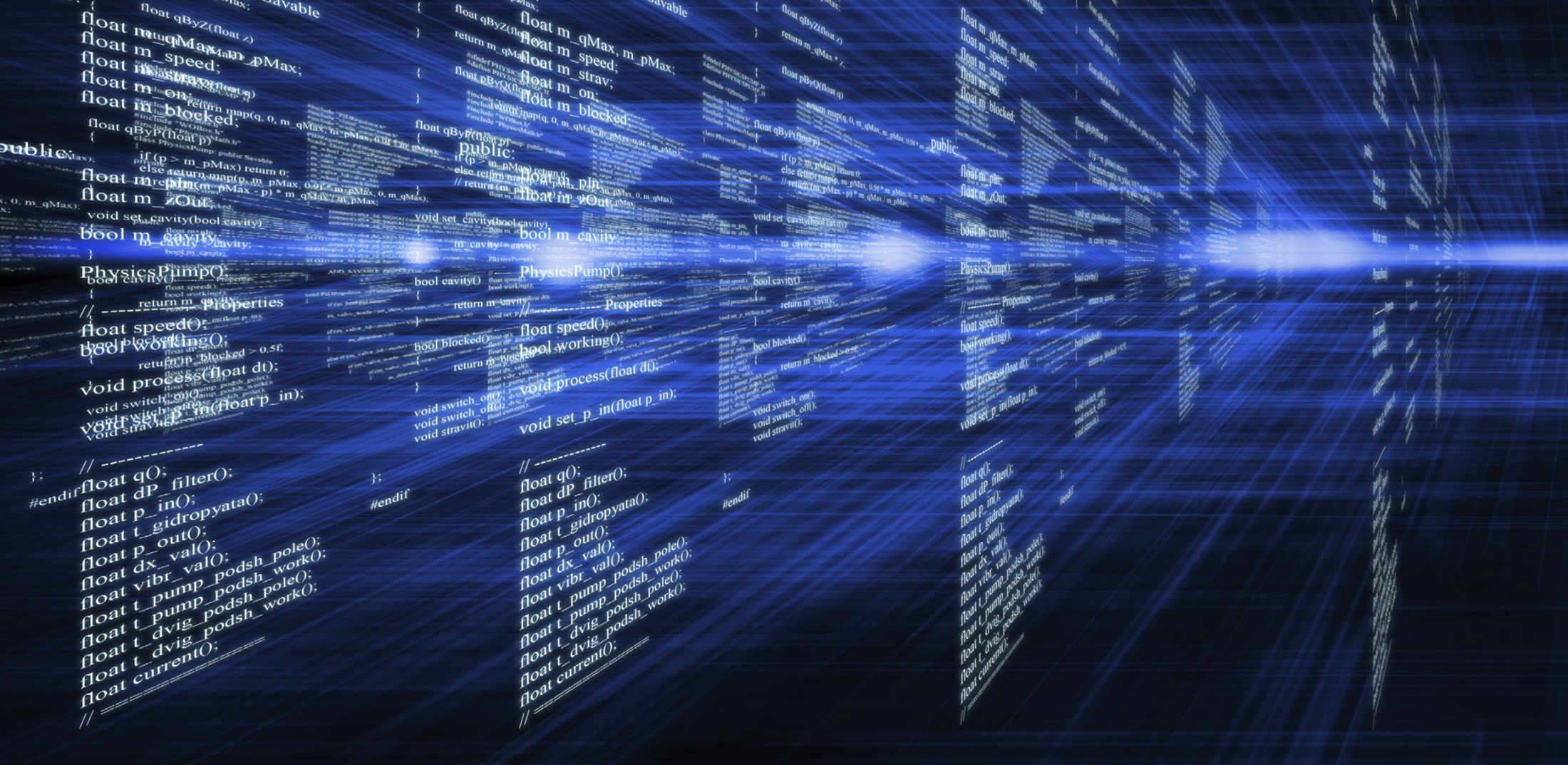 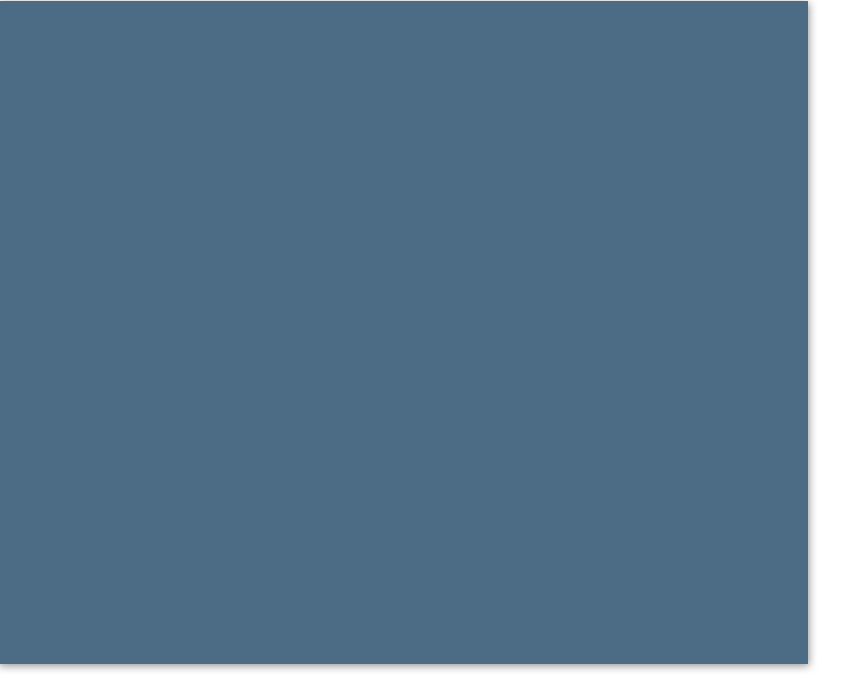 Ransomware 
Malware in advertising 
Mobile malware 
Exploits increasingly reserved for targeted attacks alongside spear-phishing, watering-holes and social media
Social engineering and phishing weapon of choice for cyber crime
More ‘old vulnerabilities’ 
Targeted attacks
English  http://www.pgicybertraining.com/ 
Arabic http://ar.pgicybertraining.com
What can be done?
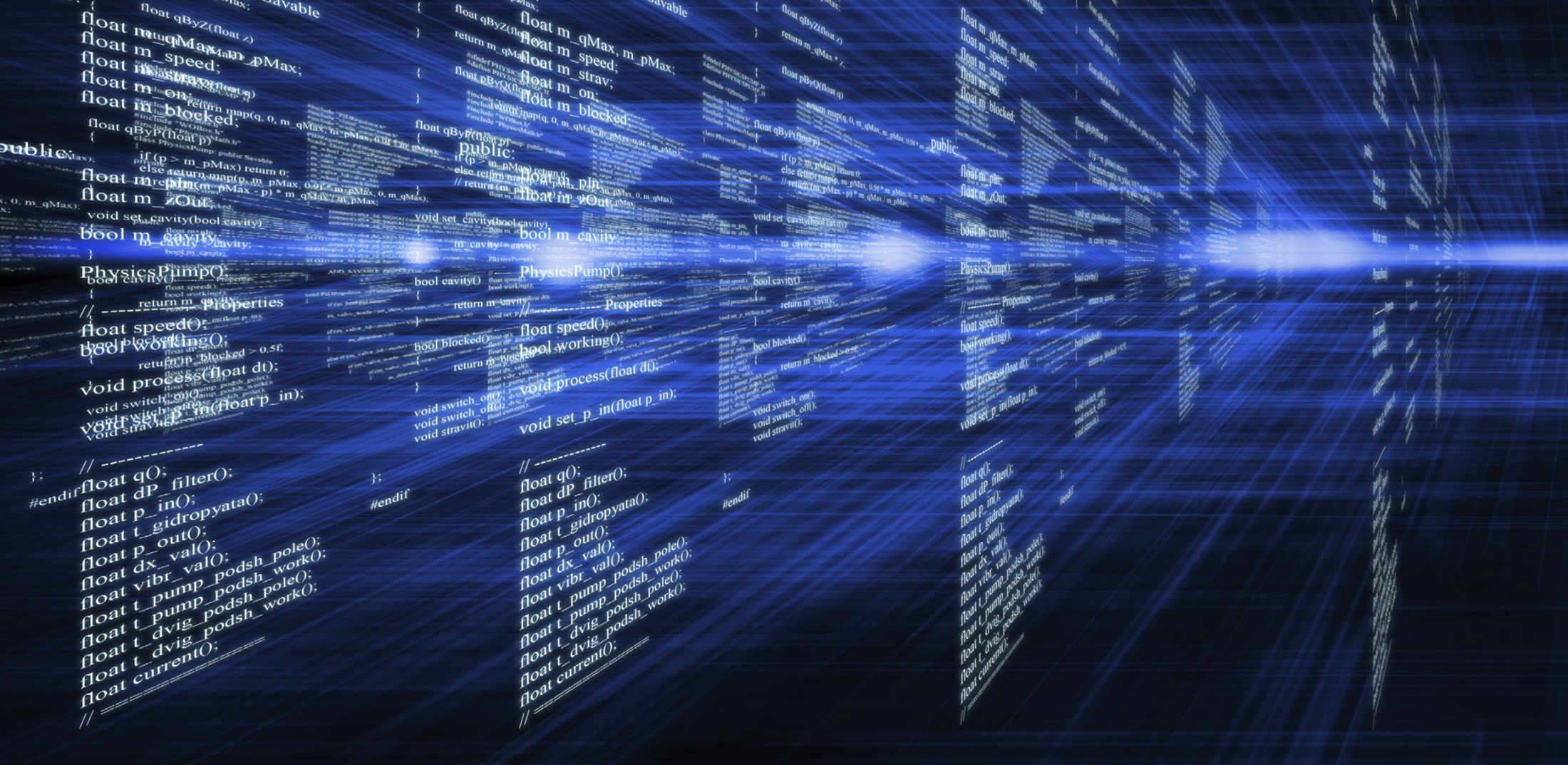 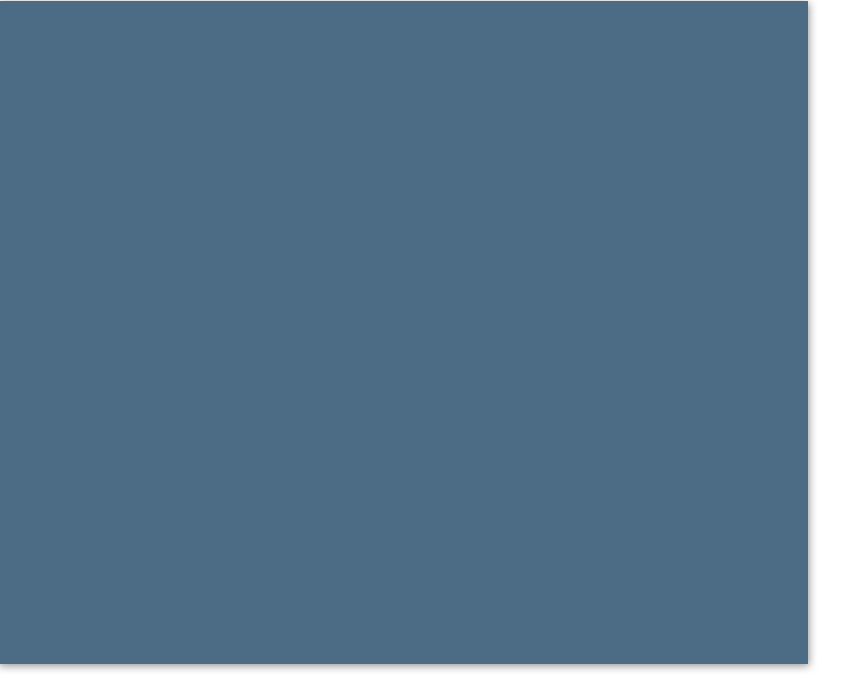 Developing cyber profession – training and research
Workforce transformation – IT, operational and leadership
Information sharing
Technologies to counter the insider threat to complement perimeter defence
Threat intelligence
English  http://www.pgicybertraining.com/ 
Arabic http://ar.pgicybertraining.com